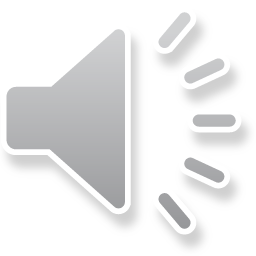 Foundations of Biblical Prophecy
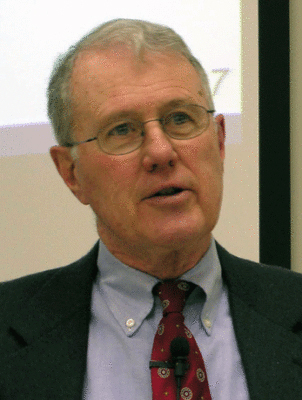 Lecture 16  Apologetic Value of Prophecy,
Introduction to Obadiah
Dr. Robert Vannoy
ReNarrated by Ted Hildebrandt© 2023  Robert Vannoy & Ted Hildebrandt
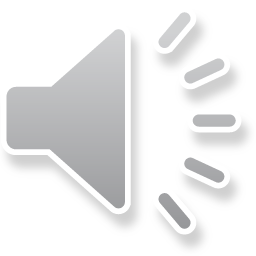 Foundations of Biblical Prophecy
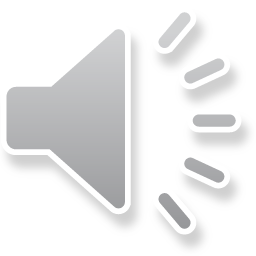 X.   Apologetic Value of Prophecy, Obadiah 
A.  Does Biblical Prophecy Have Apologetic Value?
1. Aalders Approach:  little value
a.  Disputes on Fulfillment
b.  Disputes on Dating and Subjective Factors
c.  Symbolic Language Nullifies Apologetic Value
d.  Observation:  Amillennials are Presuppositional apologetics,                  Premillennials more Evidentialists
e.  Aalder’s Conclusions
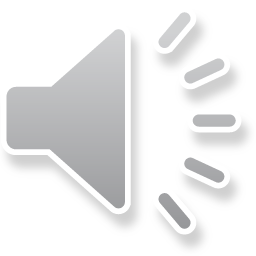 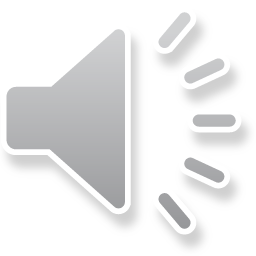 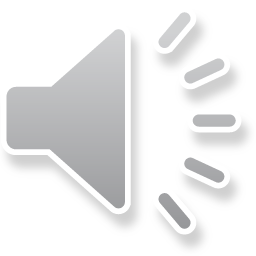 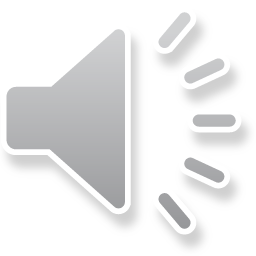 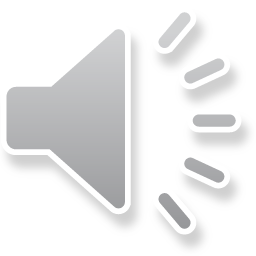 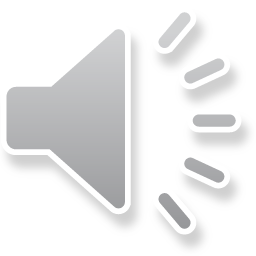 Foundations of Biblical Prophecy
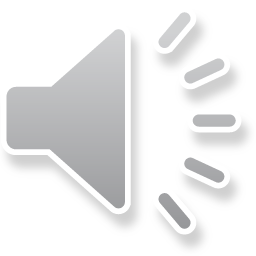 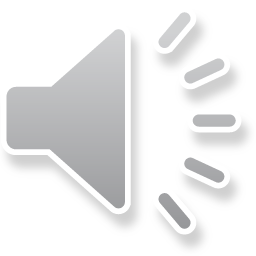 4. Machen’s Comments
5. Faith and Reason – 1 Pet 3:15; Neuhaus 
6. Historicity Amersterdam – Presuppositionalists; Princeton - Evidentialists
B.   The Revelatory Claim of the Bible
C.  Prophecy and Fulfillment
1.  Prophets Self-Authentication
2.  Bloom, Gaugh and Newman: Testable Miracle
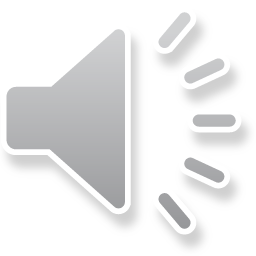 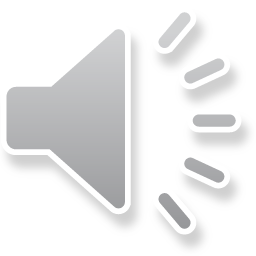 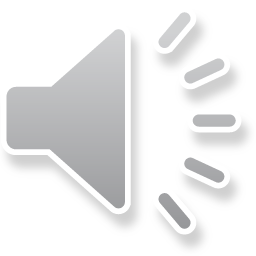 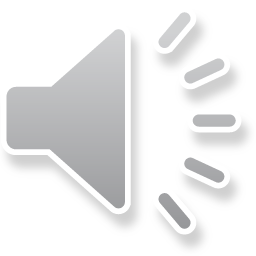 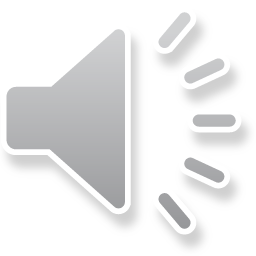 Foundations of Biblical Prophecy
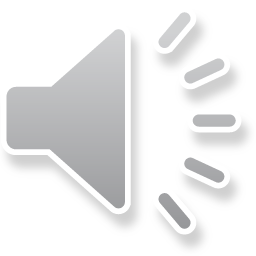 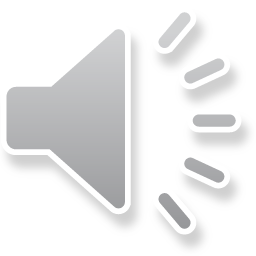 XI.  Obadiah
1. Introductory Remarks
2. Order of the Minor Prophets in the MT and LXX
3.  Dating of the Minor Prophets
A.  Obadiah’s Date and Author
1.  A Plundering in the Reign of Jehoram of Judah by a Coalition of Philistines
2.  Babylonian Plundering of Jerusalem 586 BC.
3. J. B. Payne:  vss. 10-11 attack on Israel by Syria (Ahaz) 
4.  Author
B.  The Theme of the Book:  Edom [Esau’s descendants]
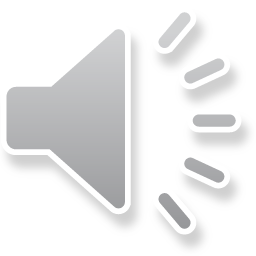 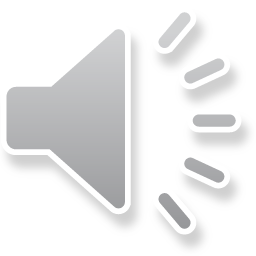 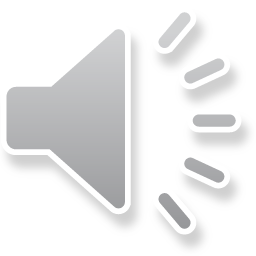 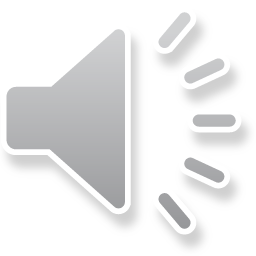 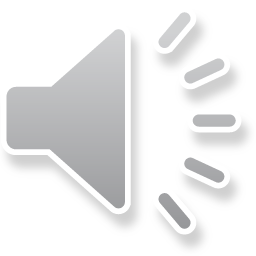 Foundations of Biblical Prophecy
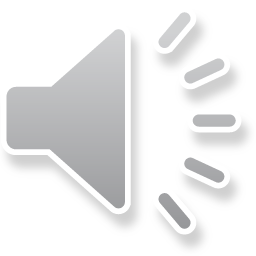 Video based on audio from Dr. Vannoy’s class at Biblical Theological Seminary. It was renarrated because the original audio was scratchy and it was turned into video by Ted Hildebrandt for Biblicalelearning.org.